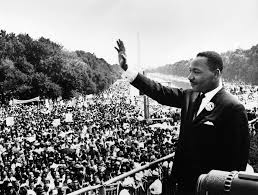 The most influential leader of the Civil Rights Movement was Martin Luther King, Jr.
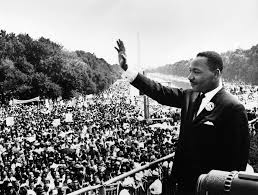 On August 23, 1963, he delivered the “I Have a Dream” speech on the steps of the Lincoln Memorial.
https://www.youtube.com/watch?v=smEqnnklfYs#t=
25
15 Little Known Facts about Martin Luther King, Jr.’s “I Have a Dream” Speech
King had previously used his "dream" rhetoric before —as he acknowledged — in lesser-known speeches.

2. King may have taken the "dream" language from then 22-year old Prathia Hall, who used it during a speech at the burnt remains of the Mount Olive Baptist Church in 1962. 

3. The night before the speech, King's adviser Wyatt Walker suggested he not use any of that "dream" stuff during the March on Washington speech, calling it “trite and “cliché.”
4. King didn't write the speech entirely by himself. The first draft was written by his advisers Stanley Levison and Clarence Jones, and the final speech included input from many others. 

5. The day before, King and his advisers met to discuss the speech in the lobby of the Willard Hotel because it would be harder to wiretap than a suite. 

6. King was up until 4 a.m. the night before working on the speech.
7. The original draft was entitled "Normalcy - Never Again" and didn't contain any references to King's dreams. 

8. Before the speech, King told an aide that he wanted to deliver, “a sort of a Gettysburg Address." (Nailed it.)

9. King was the final speaker of the day, and some attendees — hot, tired, and anticipating a long trip home — had already left before he took the podium.  (Sound familiar?)
10. King put aside his prepared remarks and  went right to the "dream" section of the speech after his friend Mahalia Jackson, a gospel singer, shouted out to him: "Tell 'em about the dream, Martin.”

11. King borrowed a long passage about freedom ringing from various mountains across the country from a 1952 speech by Rev. Archibald 

12. Watching the speech from the White House, President Kennedy remarked, “That guy is really good."
13. The head of the FBI's domestic intelligence division, William Sullivan, was not as happy. Two days later, he wrote a memo  that the speech solidified King "as the most dangerous Negro of the future in this Nation from the standpoint of communism, the Negro and national security.” 

14. Many of the next day's newspaper reporters overlooked not only the "dream" section of the speech, but even the speeches in general, focusing instead “on the extraordinary spectacle of the march itself. " 

15. Though celebrated now, the speech had “nearly vanished from public view" by the time of King's death in 1968.
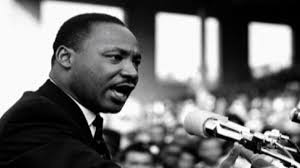 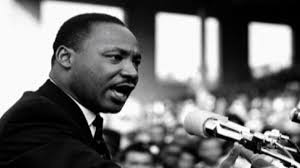 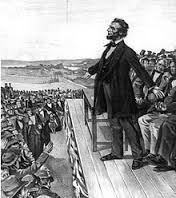 How is the “I Have a Dream” Speech like the Gettysburg Address?
http://abcnews.go.com/US/things-make-dream-famous-speeches-history/story?id=20068795
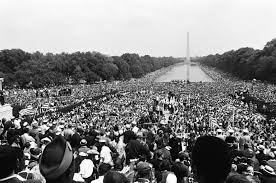 Who were the audience?
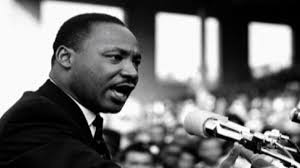 King’s language had to sound intelligent for the dignitaries, yet it had to relate to the vernacular* of the ‘colored’ people, the majority of the crowd.
Word Choice
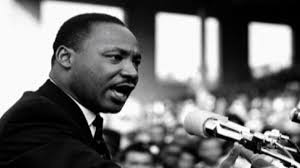 King chose words powerful words. He used words such as “five score years” to relate to the Gettysburg address. As Lincoln did, King referred to the Bible and the Constitution.
Word Choice
King’s tone had to reflect the correct mood of the day.  His feelings and passion needed to be impressed on his audience so that they would realize that they had the right to be respected as equals.
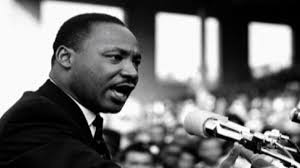 Tone and Mood
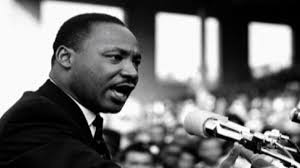 King established the appropriate mood through his tone, not just through the words he chose, but also with the passion of his presentation.
Tone and Mood
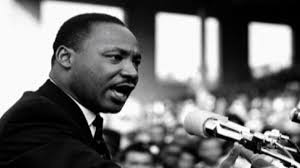 Like Lincoln, King divided the speech into three parts:
Part One: past history
Part two: the present situation
Part three: future action
Organization
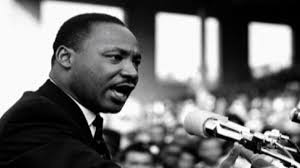 The Past
I am happy to join with you today in what will go down in history as the greatest demonstration for freedom in the history of our nation.
Five score years ago, a great American,  in whose symbolic shadow we stand today, signed the Emancipation Proclamation.  This momentous decree came as a great beacon light of hope to millions of Negro slaves who had been seared in the flames of withering injustice. It came as a joyous daybreak to end the long night of their captivity.
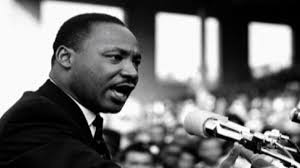 The Present
But one hundred years later, the Negro still is not free. One hundred years later, the life of the Negro is still sadly crippled by the manacles of segregation and the chains of discrimination. One hundred years later, the Negro lives on a lonely island of poverty in the midst of a vast ocean of material prosperity. One hundred years later, the Negro is still languished in the corners of American society and finds himself an exile in his own land. And so we've come here today to dramatize a shameful condition.
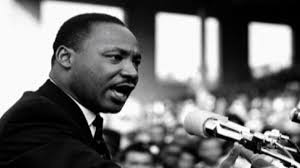 The Present
In a sense we've come to our nation's capital to cash a check. When the architects of our republic wrote the magnificent words of the Constitution and the Declaration of Independence, they were signing a promissory note to which every American was to fall heir. This note was a promise that all men, yes, black men as well as white men, would be guaranteed the "unalienable Rights" of "Life, Liberty and the pursuit of Happiness." It is obvious today that America has defaulted on this promissory note, insofar as her citizens of color are concerned. Instead of honoring this sacred obligation, America has given the Negro people a bad check, a check which has come back marked "insufficient funds."
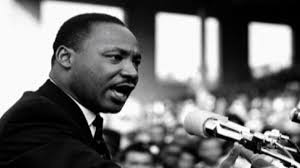 The Present
But we refuse to believe that the bank of justice is bankrupt. We refuse to believe that there are insufficient funds in the great vaults of opportunity of this nation. And so, we've come to cash this check, a check that will give us upon demand the riches of freedom and the security of justice.
We have also come to this hallowed spot to remind America of the fierce urgency of Now. This is no time to engage in the luxury of cooling off or to take the tranquilizing drug of gradualism. Now is the time to make real the promises of democracy. Now is the time to rise from the dark and desolate valley of segregation to the sunlit path of racial justice. Now is the time to lift our nation from the quicksands of racial injustice to the solid rock of brotherhood. Now is the time to make justice a reality for all of God's children.
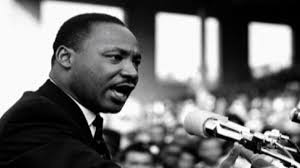 Future Action
But there is something that I must say to my people, who stand on the warm threshold which leads into the palace of justice: In the process of gaining our rightful place, we must not be guilty of wrongful deeds. Let us not seek to satisfy our thirst for freedom by drinking from the cup of bitterness and hatred. We must forever conduct our struggle on the high plane of dignity and discipline. We must not allow our creative protest to degenerate into physical violence. Again and again, we must rise to the majestic heights of meeting physical force with soul force.
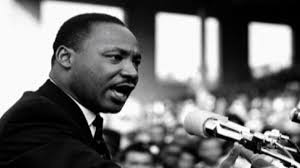 Future Action
The marvelous new militancy which has engulfed the Negro community must not lead us to a distrust of all white people, for many of our white brothers, as evidenced by their presence here today, have come to realize that their destiny is tied up with our destiny. And they have come to realize that their freedom is inextricably bound to our freedom.
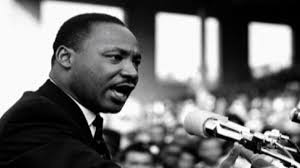 Future Action
We cannot walk alone.
And as we walk, we must make the pledge that we shall always march ahead.
We cannot turn back.
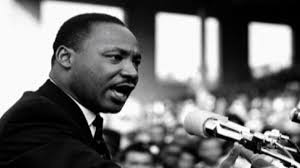 Future Action
There are those who are asking the devotees of civil rights, "When will you be satisfied?" We can never be satisfied as long as the Negro is the victim of the unspeakable horrors of police brutality. We can never be satisfied as long as our bodies, heavy with the fatigue of travel, cannot gain lodging in the motels of the highways and the hotels of the cities. We cannot be satisfied as long as the negro's basic mobility is from a smaller ghetto to a larger one. We can never be satisfied as long as our children are stripped of their self-hood and robbed of their dignity by signs stating: "For Whites Only." We cannot be satisfied as long as a Negro in Mississippi cannot vote and a Negro in New York believes he has nothing for which to vote. No, no, we are not satisfied, and we will not be satisfied until "justice rolls down like waters, and righteousness like a mighty stream."
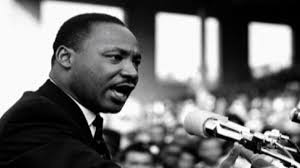 Future Action
I am not unmindful that some of you have come here out of great trials and tribulations. Some of you have come fresh from narrow jail cells. And some of you have come from areas where your quest -- quest for freedom left you battered by the storms of persecution and staggered by the winds of police brutality. You have been the veterans of creative suffering. Continue to work with the faith that unearned suffering is redemptive. Go back to Mississippi, go back to Alabama, go back to South Carolina, go back to Georgia, go back to Louisiana, go back to the slums and ghettos of our northern cities, knowing that somehow this situation can and will be changed.
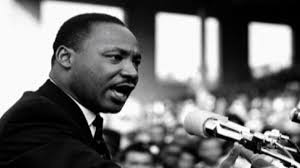 Future Action
Let us not wallow in the valley of despair, I say to you today, my friends.
And so even though we face the difficulties of today and tomorrow, I still have a dream. It is a dream deeply rooted in the American dream.

I have a dream that one day this nation will rise up and live out the true meaning of its creed: "We hold these truths to be self-evident, that all men are created equal."
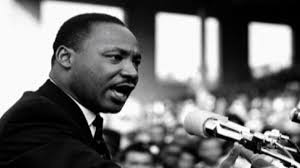 Future Action
I have a dream that one day on the red hills of Georgia, the sons of former slaves and the sons of former slave owners will be able to sit down together at the table of brotherhood.

I have a dream that one day even the state of Mississippi, a state sweltering with the heat of injustice, sweltering with the heat of oppression, will be transformed into an oasis of freedom and justice.

I have a dream that my four little children will one day live in a nation where they will not be judged by the color of their skin but by the content of their character.
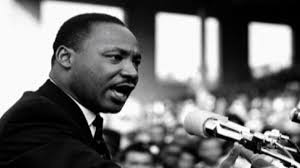 Future Action
I have a dream today!

I have a dream that one day, down in Alabama, with its vicious racists, with its governor having his lips dripping with the words of "interposition" and "nullification" -- one day right there in Alabama little black boys and black girls will be able to join hands with little white boys and white girls as sisters and brothers.

I have a dream today!

I have a dream that one day every valley shall be exalted, and every hill and mountain shall be made low, the rough places will be made plain, and the crooked places will be made straight; "and the glory of the Lord shall be revealed and all flesh shall see it together."
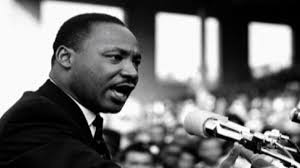 Future Action
This is our hope, and this is the faith that I go back to the South with.

With this faith, we will be able to hew out of the mountain of despair a stone of hope. With this faith, we will be able to transform the jangling discords of our nation into a beautiful symphony of brotherhood. With this faith, we will be able to work together, to pray together, to struggle together, to go to jail together, to stand up for freedom together, knowing that we will be free one day.
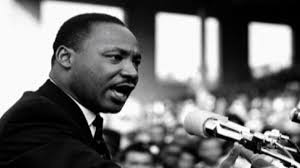 Future Action
And this will be the day -- this will be the day when all of God's children will be able to sing with new meaning:
My country 'tis of thee, sweet land of liberty, of thee I sing. 
Land where my fathers died, land of the Pilgrim's pride, 
From every mountainside, let freedom ring! 
And if America is to be a great nation, this must become true.
And so let freedom ring from the prodigious hilltops of New Hampshire.
Let freedom ring from the mighty mountains of New York.
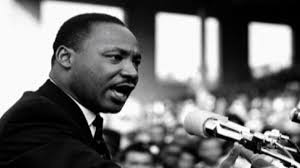 Future Action
Let freedom ring from the heightening Alleghenies of Pennsylvania. 
Let freedom ring from the snow-capped Rockies of Colorado.
Let freedom ring from the curvaceous slopes of California.
But not only that:
Let freedom ring from Stone Mountain of Georgia.
Let freedom ring from Lookout Mountain of Tennessee.
Let freedom ring from every hill and molehill of Mississippi.
From every mountainside, let freedom ring.
s
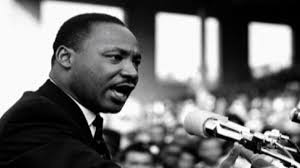 Future Action
And when this happens, and when we allow freedom ring, when we let it ring from every village and every hamlet, from every state and every city, we will be able to speed up that day when all of God's children, black men and white men, Jews and Gentiles, Protestants and Catholics, will be able to join hands and sing in the words of the old Negro spiritual:
                Free at last! Free at last!
                Thank God Almighty, we are free at last!